The second six weeks
Taking stock.
Planning for Deadlines.
Preregistration.
Note
This is one section of a set of informational slides designed to give new students an overview of what to expect during the first semester of college.
The other sections are:  
The First Day of Classes
The First Six Weeks
The Last Weeks and Exams
A year by year checklist (Appendix)
  The whole set is posted as one presentation entitled “Tips for New Students” in the “For Students” section of the English Department Website.
Taking Stock before  Break
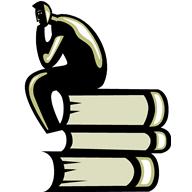 Have You Been Studying Enough?
To drop or not to drop?
You have had trouble with attendance and/or submission of assignments.
Your grade is a D or worse and you don’t see a strong likelihood that you will improve it.
You don’t enjoy/don’t feel you are getting much from the class.
Dropping will not hurt your financial aid status.
Attendance has not been a problem and/or you have stopped having attendance problems.
Your grade is a C or better. 
You believe you are learning in the class.
You have a chance of improving your grade if you work hard.
Dropping will hurt your financial aid status and/or delay your graduation.
Drop
(but consult your advisor first)
Don’t Drop
(and keep working hard)
Your Advisor is there to help.
Whether the problem is that you think you should drop a class or that you think you want to kill your roommate, your advisor will usually be glad to talk through your concerns.
Remember that each advisor usually has 90 or more other advisees (and is also teaching) so don’t be discouraged if you can’t see him or her immediately.
But your advisor wants to see you. If you can’t see him/her during office hours, e-mail or phone for an appointment.
Other Sources of Help
In addition to your  advisor and professor, here are some good resources:
The University Writing Center 
  (for help with writing, mechanics, etc.)
The Learning Resource Center  
	( for videos and audio books)
The Library (for books and materials)
The University Counseling Center 
   (for personal crises, time-management help, etc.)
Attitude and Perseverance
Don’t expect to “get it right” the first time.
If you make a mistake, rejoice in the great learning opportunity.
If you concentrate on learning, you will be a winner even if you don’t get the highest grade in the class.
Even if you feel you are getting worse grades than you “should,” keep working.
Don’t be a slacker, but don’t get obsessed about doing perfect work.  Perfection is impossible. If you shoot too high, you doom yourself to failure.
Set realistic goals for your success.
As the Semester Winds Down
Around the time that you are working hardest to do well in all your courses, there will be a period called “pre-registration.”
Almost all your classes will have work due during the last three weeks of classes, so plan ahead so all of them can be done on time.
Taking a good look at how many classes you have missed and how you stand generally in each class will help you assess where to put extra effort.
Preregistration
The next section addresses the final two or three weeks and the exam period.
The magic words are “PLAN AHEAD”!